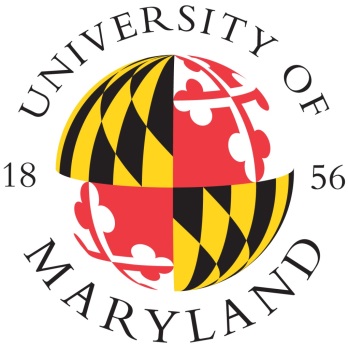 Analytical Queries on Road Networks: An Experimental Evaluation of Two System Architectures
Shangfu Peng		Hanan Samet
            shangfu@cs.umd.edu                hjs@cs.umd.edu

Department of Computer Science
University of Maryland
College Park, MD 20742, USA

SIGSPATIAL 2015
Outline
Motivation
Analytical queries on data embedded in a road network
Requires computing distances using along the road network
Much more than simple routing queries 
Ex: Answering queries such as finding all restaurants within a two mile biking distance of River Road in Edgewater, NJ
Yelp results for the query: find the restaurants within a 2 mile biking distance.
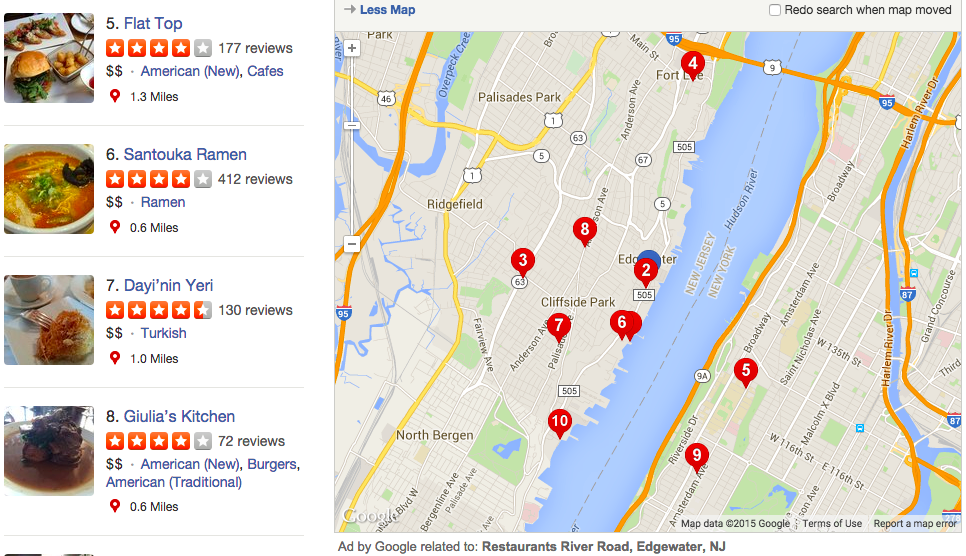 [Speaker Notes: Here use euclidean distance]
Example: Accessibility to Jobs
Popular among transportation planners
LODES dataset from census
Number of jobs within 10KM by car
Require millions distance computations to generate such heat map
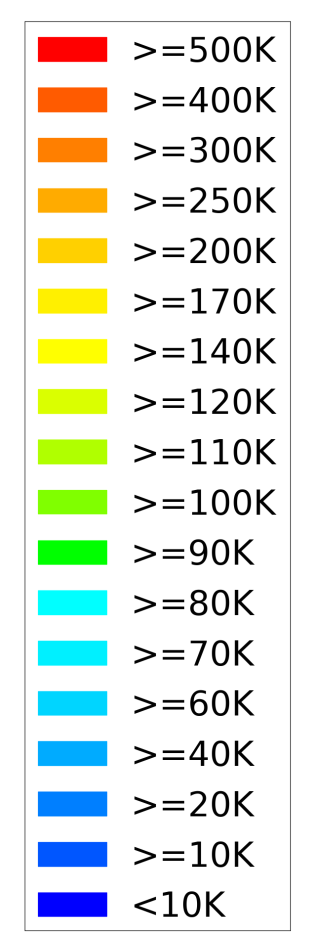 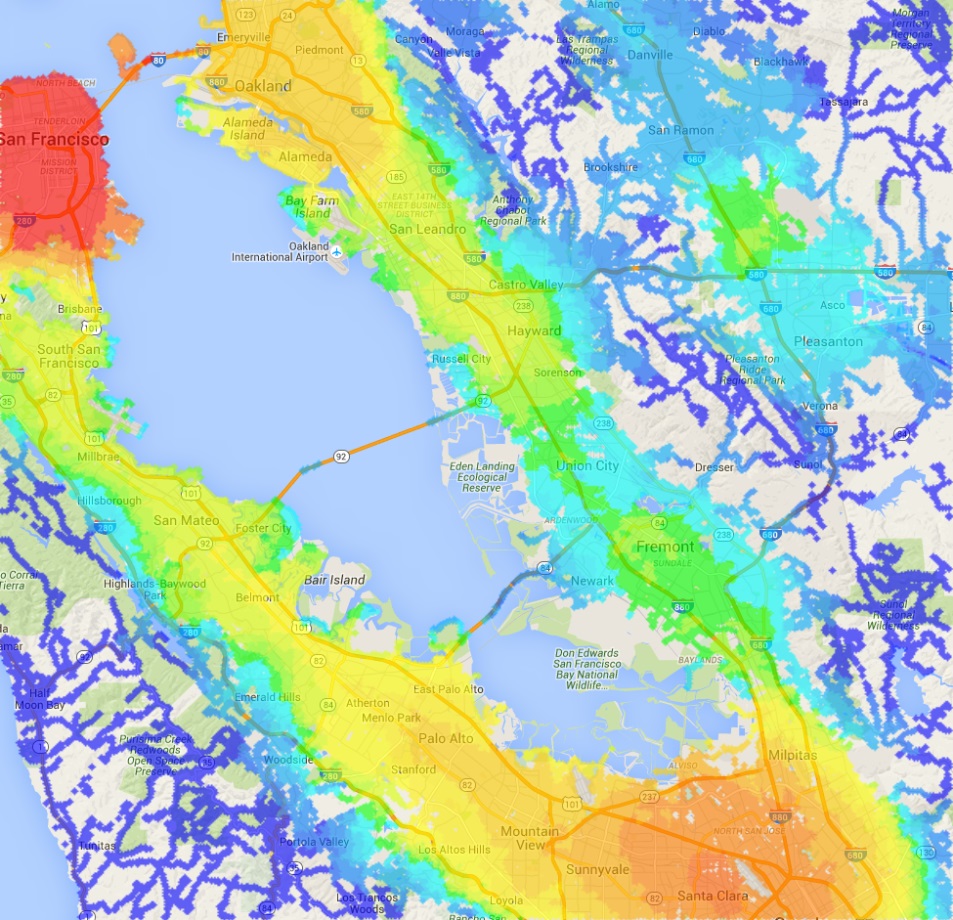 Motivation
Analytical queries on data embedded in a road network
 Requires computing distance using along the road network
Ex: Answering queries such as finding all restaurants within a two mile biking distance of River Road in Edgewater, NJ
Challenge lies in realization that each such query involves making hundreds to even millions of distance computations along a road network instead of “as the crow flies” (i.e., Euclidean distance) 
Most methods aim at decreasing the latency time for one source-target query
Don't take into account factors such as multi-users, multi-threads, query optimization, etc
Our aim is to increase the throughput which means the total amount of time for the entire query
Throughput: number of distance computations per second
[Speaker Notes: logistics, tour planning,
and spatial business intelligence


Our aim is to increase the throughput which means the total amount of time for the entire query]
Example of Queries from Esri Message Board
I am a taxi operator running a fleet of taxis. I have a dataset of taxi trips such that each trip has a latitude and longitude values for both a pickup and a drop off point, as well as for way points at irregular intervals. I want to obtain the total number of miles travelled by each taxi this month.
I am an operator of a large hospital and have the geocoded address of my patients and the locations of my clinics. Our hospital has more than 500 clinics across the country. I want to get the average drive time for patients per clinic. This is an important metric in healthcare. This distance also informs us of the need to open new clinics or relocate existing ones to better serve our patients.
I have a trucking company with 10 trucks that deliver thousands of packages for a popular retailer. A common operation that I run several times during each day is determining which packages should be loaded on to which truck and the order in which they should be delivered. For this purpose, the input is a network distance matrix between the delivery locations of all current packages. An optimization program would decide how to assign packages to trucks and the order in which to deliver them.
Access Patterns & Algorithms for Distance Queries
Analytical queries perform the following access patterns on the road network
One-to-One: a batch of source-target pairs
One-to-Many: KNN
Many-to-Many: distance matrix 
Algorithms
Decompose
[Speaker Notes: Contraction hierarchies]
Access Patterns & Algorithms for Distance Queries
Analytical queries perform the following access patterns on the road network
One-to-One: a batch of source-target pairs
One-to-Many: KNN
Many-to-Many: distance matrix 
Algorithms
Decompose
Outline
Hybrid Architecture
APPLICATIONS
ANALYSIS TOOL
Optimizer
DATABASE
SCANS
SQL
ROAD NETWORK SCANNER
SCANS
One-to-Many
Datasets
One-to-One
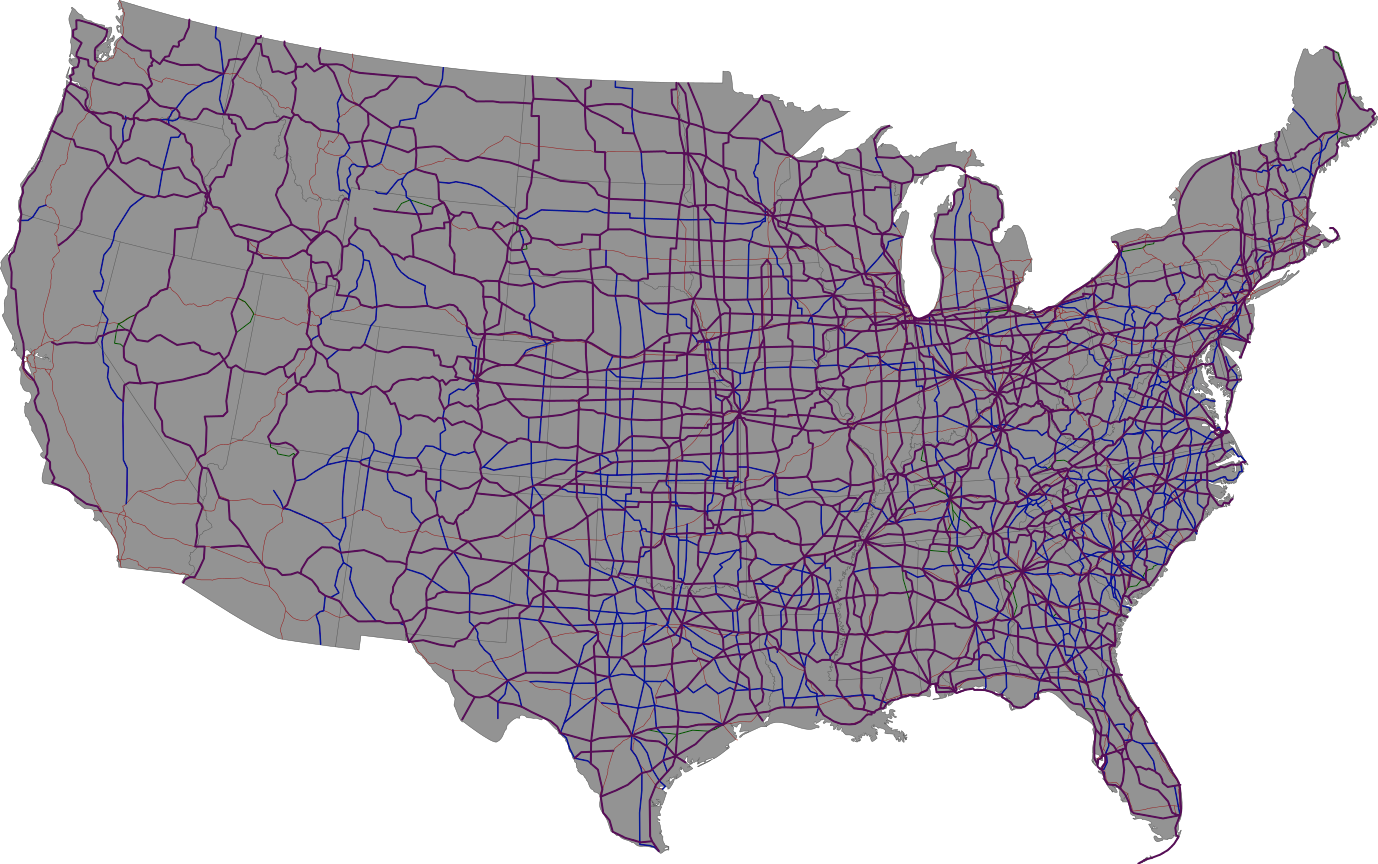 Outline
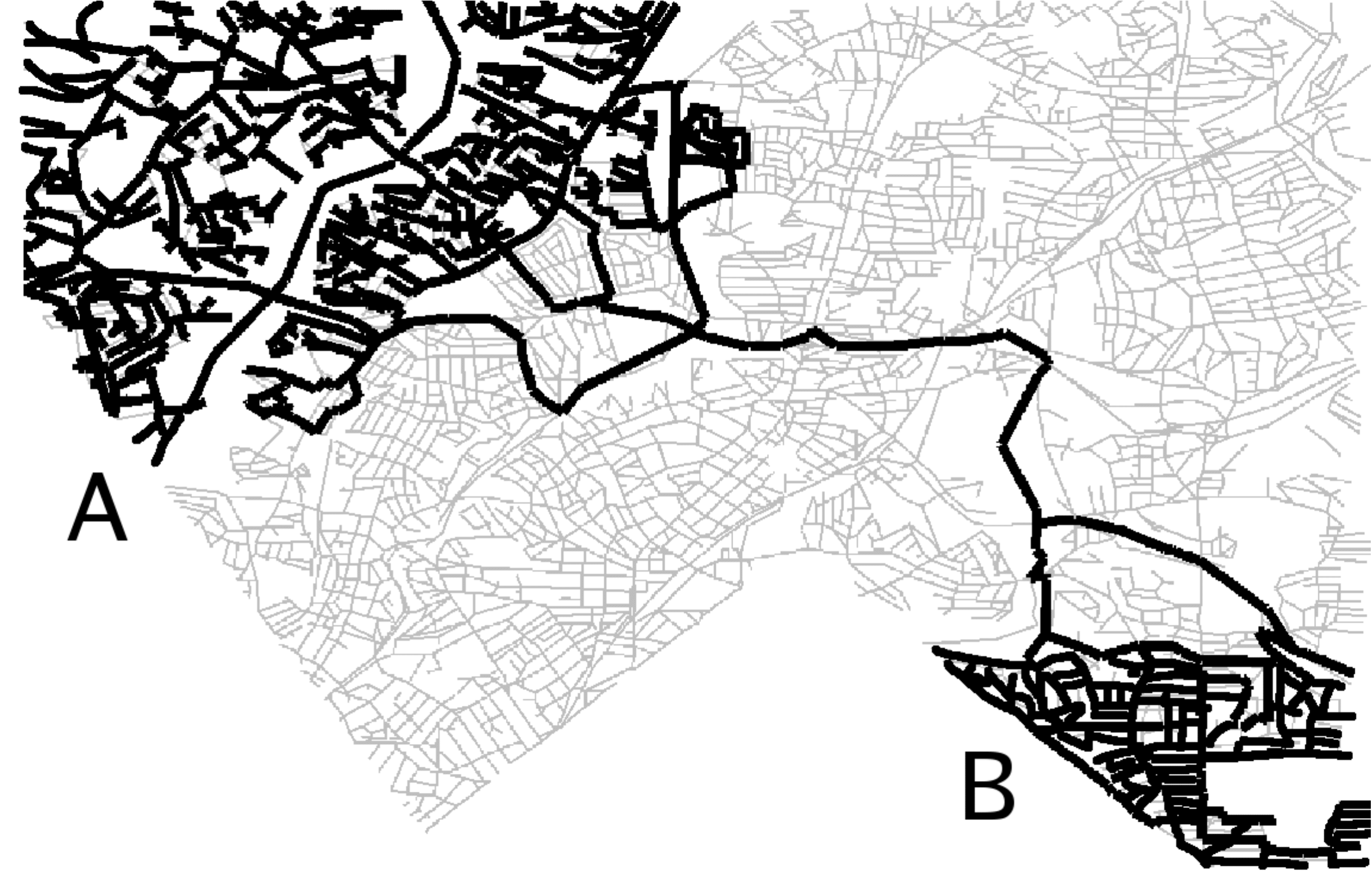 Road networks from OpenStreetMap
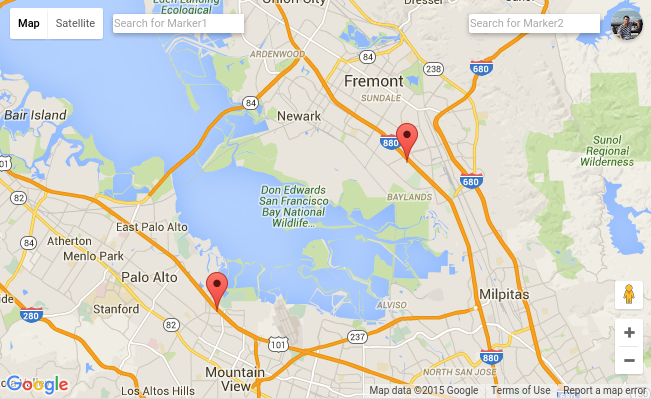 [Speaker Notes: Need to say small errors make very little difference]
Integrated Architecture
APPLICATIONS
SQL
Query Language Parsing
Logical Layer
DIST()
UDFs
Query Optimization
Relational Operators
Physical Layer
GIST
INDICES
Lookups
One-to-One
One-to-Many
-- Road distance between White House and US Capitol
SELECT DIST(38.8977, -77.0366, 38.8898, -77.0091)
-- This produces 2144.7 (meters)
DISTANCE ORACLE
DATASETS
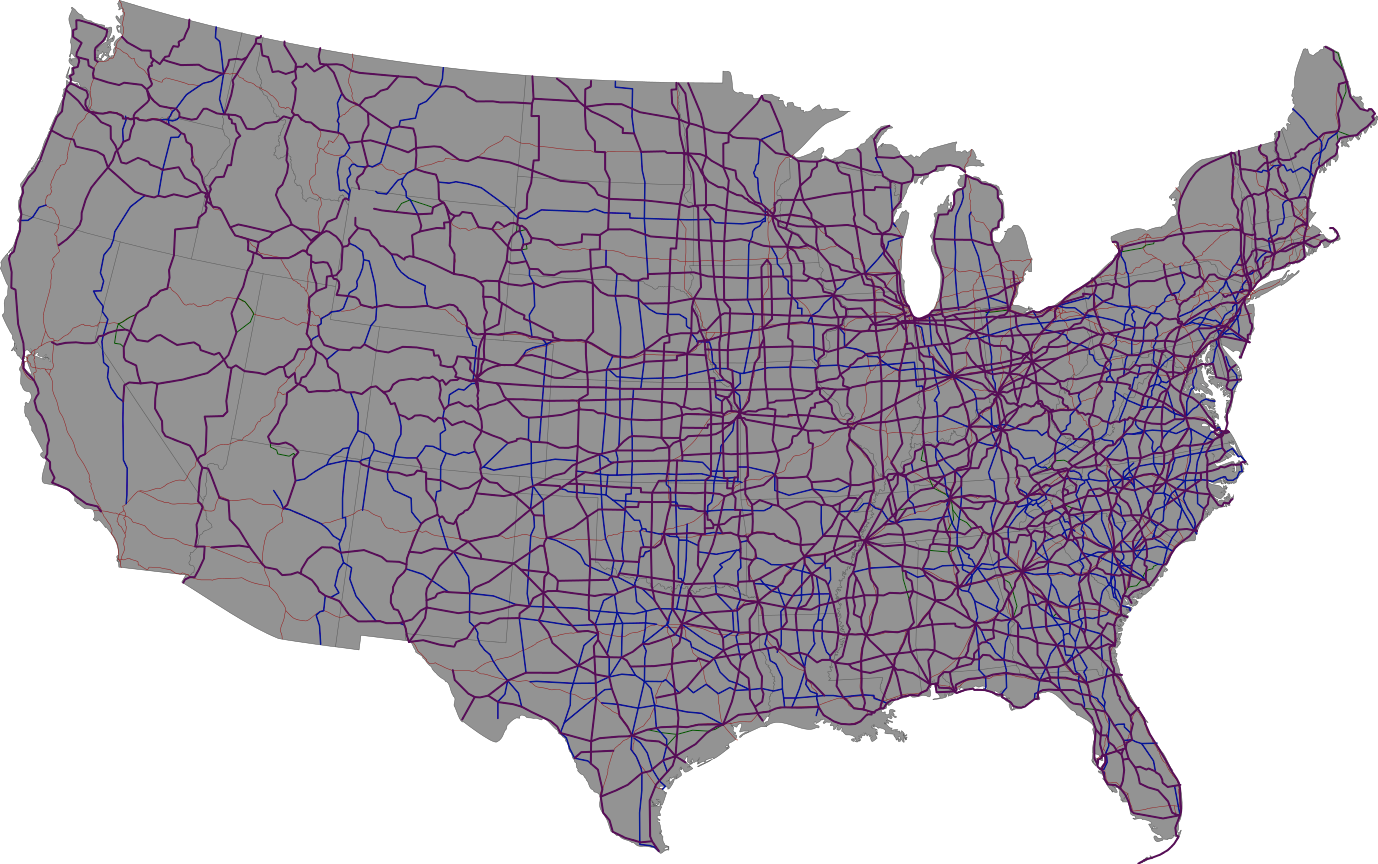 Example Query Using Integrated Architecture
Find up to 100 houses with the maximum number of parks that lie within 0.5 km of road distance from the houses sorted by the number of such parks.
Tables: houses(id, lat, lon)  and  parks(id, lat, lon)
SELECT id, count(*) as count
FROM ( SELECT houses.id as id, 
              DIST(houses.lat, houses.lon,
                    parks.lat,  parks.lon) as dist
       FROM houses, parks
      ) as foo
WHERE dist < 500  -- 0.5km in meters
GROUP BY id
ORDER BY count DESC
LIMIT 100;
KNN Example Using Integrated Architecture
source
K=3
KNN Example Using Integrated Architecture
source
K=3
Outline
Evaluation
Throughput Evaluation
How many distance computations per second?
One-to-one access pattern
Integrated is far superior to Hybrid 
One-to-many access pattern
Hybrid (Dijkstra’s algorithm) amortizes the costs of scans from a single source to multiple destinations
Therefore, the Hybrid throughput for a distance matrix is much better than the one for random pairs
Evaluation of the Effect of Distance
Distance between points influences the time cost in the one-to-one access pattern
Execution time increases with distance between points for most scan-based methods (Hybrid)
Execution time is not related to distance for most lookup-based methods (Integrated)
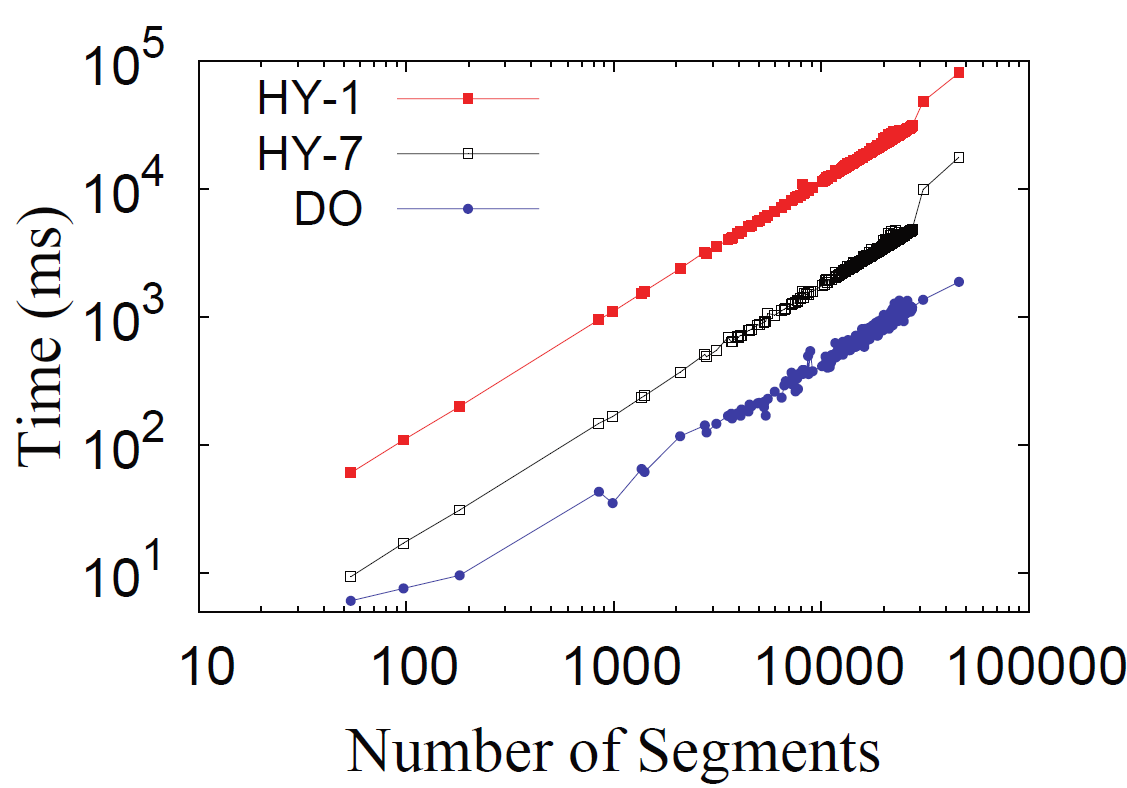 Travel distance of each taxi
The endpoints of each segment are near to each other
See http://roadsindb.com/
[Speaker Notes: The execution time of computing the total travel distance of each taxi]
Evaluation of the Effect of Density
Density influences time cost in the one-to-many access pattern
Ratio of number of destinations to number of vertices of the road network visited for a given region
Time cost increases with density in the algorithms that are good for one-to-one (Integrated)
Time cost is not related to density in the algorithms that are good for one-to-many (Hybrid)
Region Query: fix search space
KNN Query: fix K
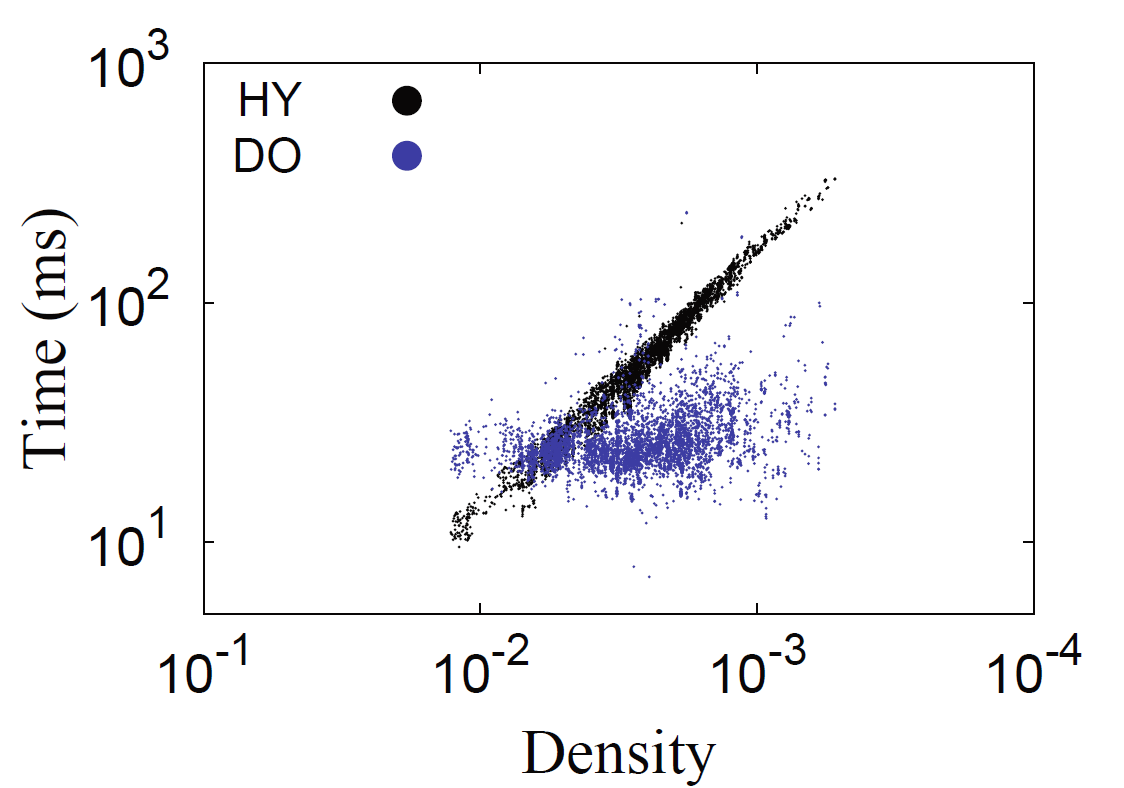 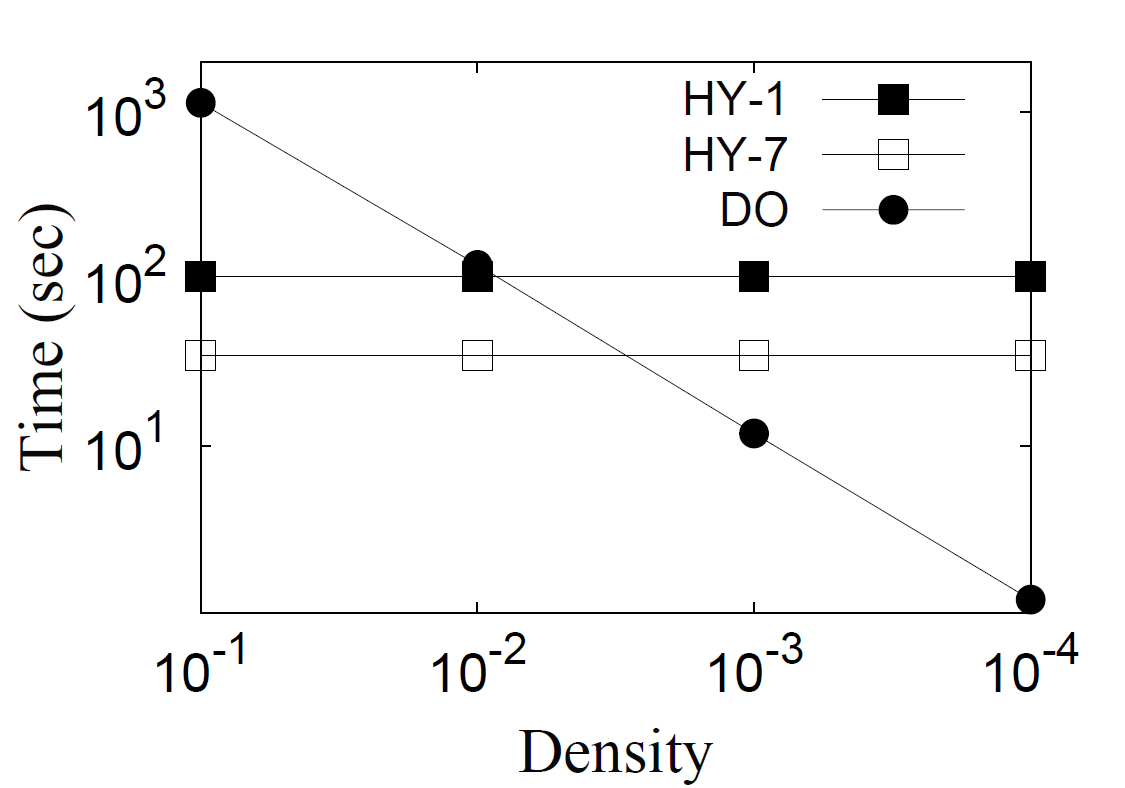 Outline
Conclusions
One-to-One:
Integrated is much better than Hybrid in time and throughput
One-to-Many
Depends on the density of targets
Integrated is faster than Hybrid in most real applications
Ease of use
Integrated is much better than Hybrid

Future work
Embed it into a distributed memory system, e.g., Spark
Aware of traffic changes for different periods of time
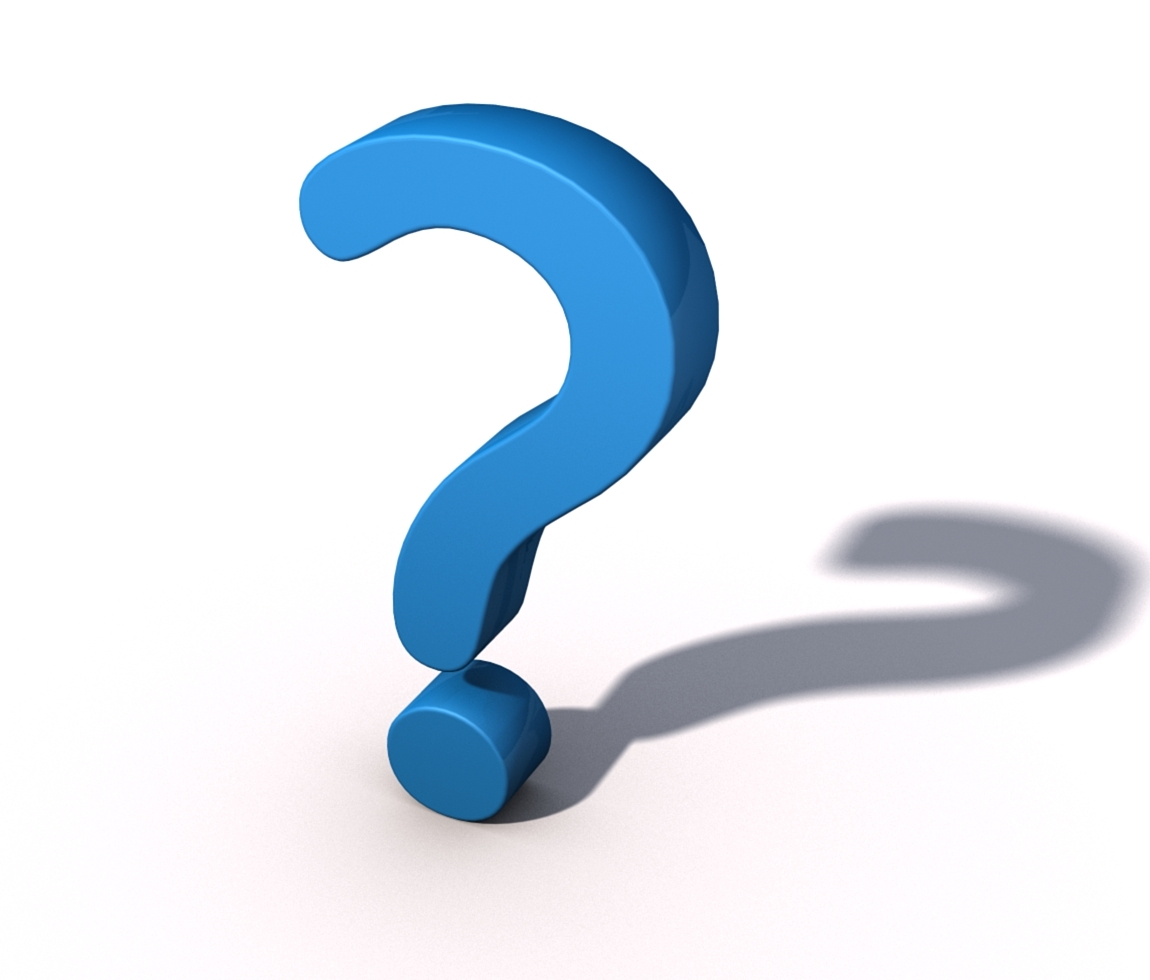 Thanks
Motivation
Throughput
How many distance computations per second
Existing Solutions
Focus on decreasing the latency time
Google Distance Matrix
Limit non-paying users to submit 100 shortest distances per query
Limit paying customers to submit 625 shortest distances per query
ArcGIS Network Analyst extension in Esri
Using Dijkstra’s algorithm
Require a high throughput solution!
[Speaker Notes: logistics, tour planning,
and spatial business intelligence]
Accessibility to jobs in the Bay Area
Jobs that are accessible within 10KM by car
Dijkstra’s algorithm
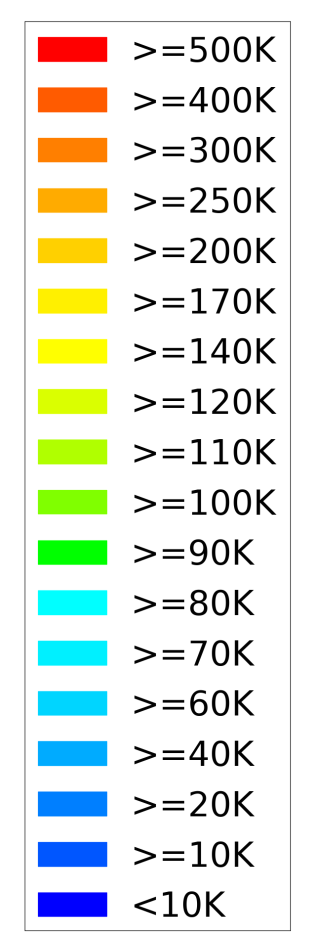 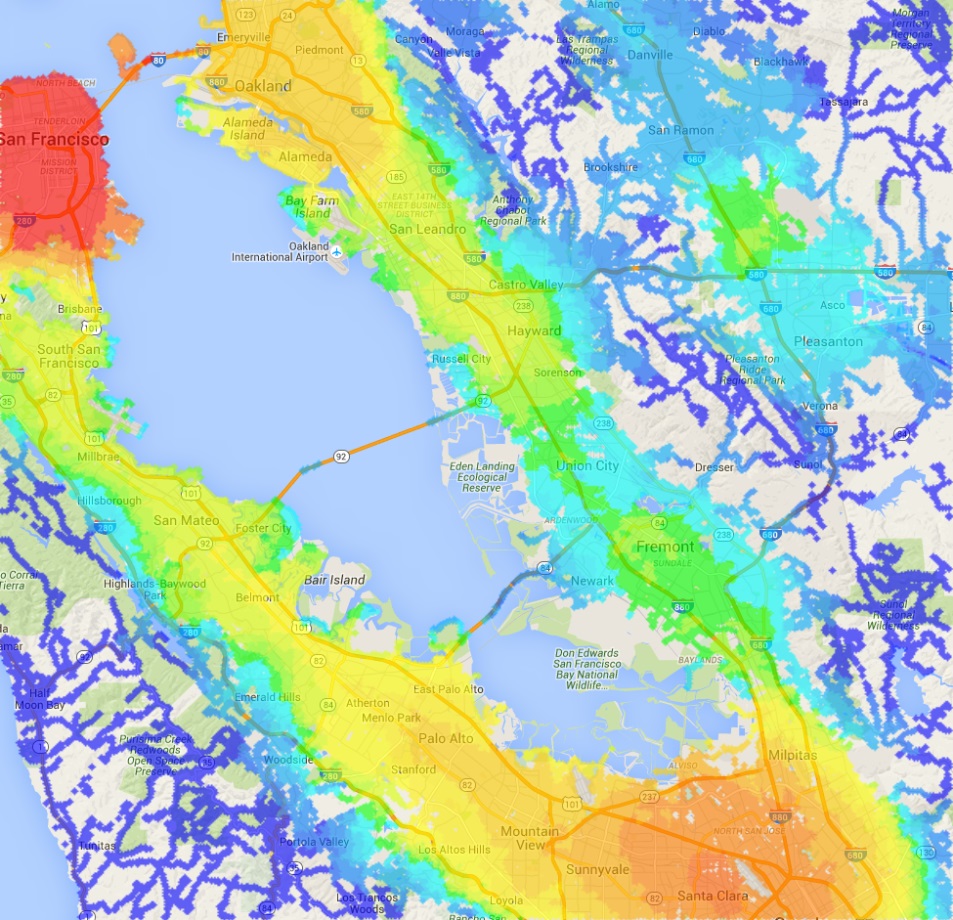 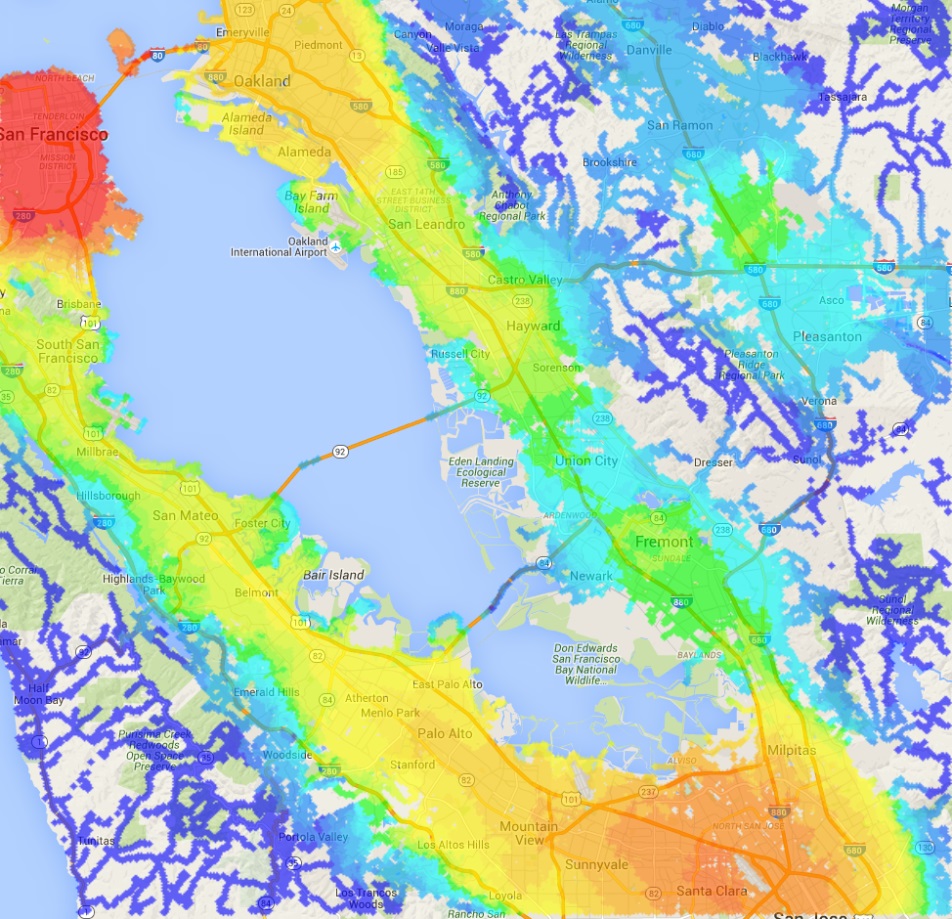 Motivation
Applications: Logistics, Tour planning, Spatial business intelligence
Use cases from Esri web boards
Case 1. 


Case 2.



Case 3.
Throughput!
I am a taxi operator running a fleet of taxis. I have a dataset of taxi trips such that each trip has a latitude and longitude values for both a pickup and a drop off point, as well as for way points at irregular intervals. I want to obtain the total number of miles travelled by each taxi this month.
I am an operator of a large hospital and have the geocoded address of my patients and the locations of my clinics. Our hospital has more than 500 clinics across the country. I want to get the average drive time for patients per clinic. This is an important metric in healthcare. This distance also informs us of the need to open new clinics or relocate existing ones to better serve our patients.
I have a trucking company with 10 trucks that deliver thousands of packages for a popular retailer. A common operation that I run several times during each day is determining which packages should be loaded on to which truck and the order in which they should be delivered. For this purpose, the input is a network distance matrix between the delivery locations of all current packages. An optimization program would decide how to assign packages to trucks and the order in which to deliver them.
[Speaker Notes: logistics, tour planning,
and spatial business intelligence]
Access Patterns for Distance Queries
Access Patterns for shortest distances in such queries
One-to-One: a batch of source-target queries
One-to-Many: KNN
Many-to-Many: distance matrix 
Speeding up specific spatial analytical queries (not general)
Reduce
[Speaker Notes: Contraction hierarchies]
Evaluation
Throughput
How many distance computations per second?
Affected by access pattern, one-to-one or one-to-many